Languages Lost and Found
Languages Lost and Found
A new role for language educators
Beverley Burkett, Elka Todeva & Leslie Turpin
The context for this presentation
Growing concern about the loss of the world’s linguistic diversity and the connection between language loss, culture loss, and environmental degradation
This has been linked to the effects of globalization and the spread of English as a lingua franca
This has led to two views of the teaching of English, and therefore of teachers of English (agents of imperialism + English as a skill/development
We propose a third – English for access and teachers as advocates and interlinguists
Some facts
50% of the world’s 6,000-7,000 languages will be lost in this century
One language will be lost about  every two weeks  (Grenoble and Whaley, 2006)
90% of Australia’s 250 languages are on the verge of extinction (Nettle and Romaine, 2000)
155 of the 175 Native American languages are no longer  spoken or  remembered
More facts…..
There is a correlation between biodiversity and linguistic diversity (Biolinguistic Diversity). 
The greatest biolinguistic diversity is found in areas inhabited by indigenous peoples who represent around 4 percent of the population but speak about 60% of the world’s languages and manage many of  the ecosystems richest in biodiversity (Nettle and Romaine 2000) .
Article 5 of UNESCO’s declaration on cultural diversity states:
All persons should therefore be able to express themselves and to create and disseminate their work in the language of their choice, and particularly in their mother tongue; all persons should be entitled to quality education and training that fully respect their cultural identity (Grenoble and Whaley, 2006. p.2)
fewer than 500 languages are used and taught in education
Importance of language use at home
Although control over language of the workplace, government, and education may be ultimate goals of language revival and maintenance efforts, they should not be the first priorities. Without safeguards for language use at home sufficient to ensure transmission, attempts to prop the language up outside the home will be like blowing air into a punctured tire. It will be impossible to achieve a steady state based on the incoming air due to the continual losses resulting from the unmended puncture.
 (Nettle and Romaine, 2000.p. 178)
Definitions of stages of language loss
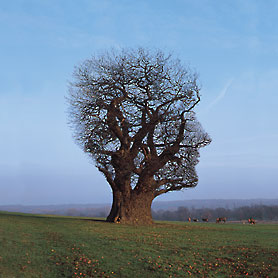 What gradual language death looks like
Language atrophy - reduced numbers of domains
Loss of language related to disappearing contexts (i.e. if the context for storytelling disappears, the language for storytelling and the stories disappear) 
Diminished vocabulary and base words from which to create new words
Lack of coinage of new words
Increased reliance on formulaic expressions and routine speech—lack of spontaneous conversation
Loss of specific words, replaced by general words 
Loss of names referring to culture-specific items relating to weather, geography, ceremonies and kinship terms (and the kinship system and structure that they represent)
Increased borrowing of English words
Absence of complex language structures that would normally be learned if a younger person were to reach maturity speaking/writing the language
   (From Nettle and Romaine, 2000)
Absolute Number of Speakers
Intergenerational Transmission
Community members’ attitudes toward their own language
Amount and quality of documentation
Language           vitality
Trends in existing language domains
Proportion of speakers within the total population
Materials for language education and literacy
Governmental and institutional language policies, including official status and use
Response to new domains and media
(From UNESCO’s ad hoc group on Endangered languages 2003 in Grenoble and Whaley, 2006, p. 4)
What can we do as language educators?
In the community:
Create awareness of other languages
Understand the dynamics and domains of language use of the communities in which we work
Act as language advocates
Produce material in local languages
What we can do in the classroom
adopt plurilinguistic pedagogy
Undertake language research with students
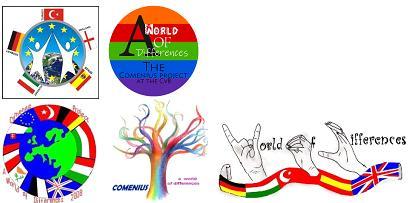 Learners as ethnographers and plurilinguistic pedagogy
lexicon /phraseology 
 
pragmatics 
 
grammar
pronunciation
 
spelling
 
 writing (in terms of rhetorical organization)
The idea is to respect students as knowers
Bring the community and the languages into the classroom
as multilingual resources 
use language for academic purposes to increase status
create materials and opportunities for community-classroom exchange
The South African example:We had story tellers come to school
Learners wrote their favorite stories, illustrated them and made books
They read the books they made
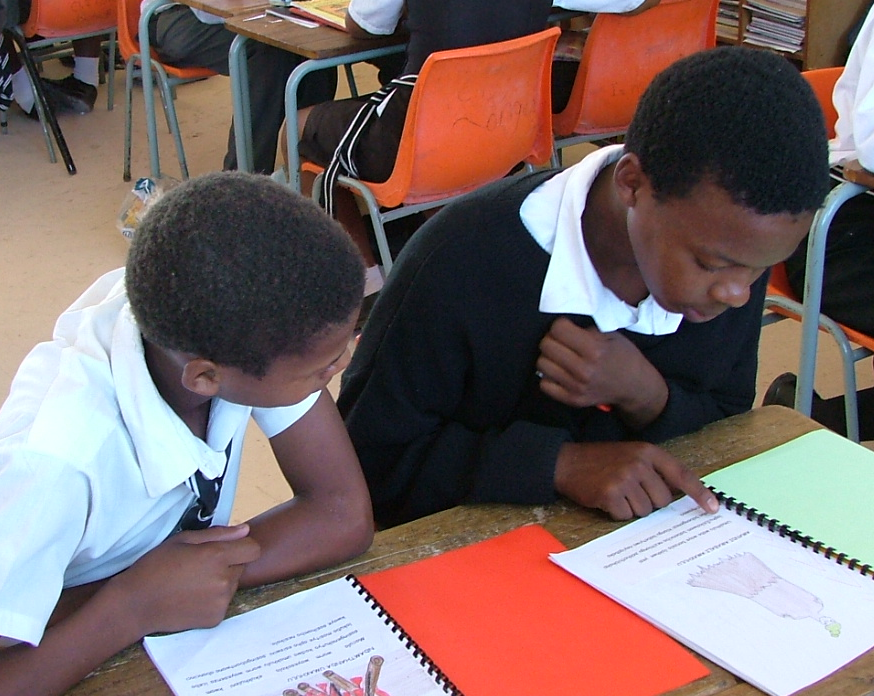 Older learners read to younger ones
Workshops were held to promote family literacy
The women were proud of their writing
What could (should) World Learning’s role be?
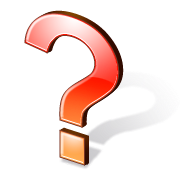 How does your language rate?